Probability and Time: Markov Models
Computer Science cpsc322, Lecture 31
(Textbook Chpt 6.5.1)

Nov, 21, 2012
CPSC 322, Lecture 31
Slide 1
Lecture Overview
Recap 
Temporal Probabilistic Models
Start Markov Models
Markov Chain
Markov Chains in Natural Language Processing
CPSC 322, Lecture 30
Slide 2
Big Picture: R&R  systems
Environment
Stochastic
Deterministic
Problem
Arc Consistency
Search
Constraint Satisfaction
Vars + 
Constraints
SLS
Static
Belief Nets
Logics
Query
Var. Elimination
Search
Sequential
Decision Nets
STRIPS
Var. Elimination
Planning
Search
Markov Processes
Representation
Value Iteration
Reasoning
Technique
CPSC 322, Lecture 2
Slide 3
[Speaker Notes: R&R Sys  Representation and reasoning Systems
Each cell is a R&R system
STRIPS  actions preconditions and effects]
Answering Query under Uncertainty
Probability Theory
Dynamic Bayesian Network
Static Belief Network & Variable Elimination
Hidden Markov Models
Student Tracing in tutoring Systems
Monitoring
(e.g credit cards)
BioInformatics
Markov Chains
Natural Language Processing
Diagnostic Systems (e.g., medicine)
Email spam filters
CPSC 322, Lecture 18
Slide 4
Lecture Overview
Recap 
Temporal Probabilistic Models
Start Markov Models
Markov Chain
Markov Chains in Natural Language Processing
CPSC 322, Lecture 30
Slide 5
Modelling static Environments
So far we have used Bnets to perform inference in static environments 
For instance,  the system keeps collecting evidence to diagnose the cause of a fault in a system (e.g., a car). 

The environment (values of the evidence, the true cause) does not change as I gather new evidence


What does change?
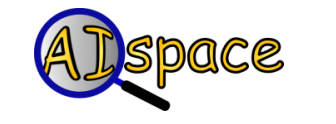 The system’s beliefs over possible causes
[Speaker Notes: So far we have only studied probabilistically models (Bnets) of static world

 what changes is my belief over the possible causes.]
Modeling Evolving Environments
Often we need to make inferences about evolving environments.
Represent the state of the world at each specific point in time via  a series of snapshots, or time slices,
SolveProblem t-1
SolveProblemt
Knows-Subtraction t-1
Knows-Subtraction t
Morale t-1
Morale t
Tutoring system tracing student knowledge and morale
[Speaker Notes: DBN are an extension of Bayesian networks devised for reasoning under uncertainty in dynamic environments

This assumes discrete time; step size depends on problem
Notation: Xa:b = Xa , Xa+1,…, Xb-1 , Xb]
Lecture Overview
Recap 
Temporal Probabilistic Models
Start Markov Models
Markov Chain
Markov Chains in Natural Language Processing
CPSC 322, Lecture 30
Slide 8
Simplest Possible DBN
One random variable for each time slice: let’s assume St represents the state at time t. with domain {s1 …sn }




Each random variable depends only on the previous one
Thus

Intuitively St  conveys all of the information about the history that can affect the future states.
“The future is independent of the past given the present.”
CPSC 322, Lecture 30
Slide 9
[Speaker Notes: P (St+1| S0,…,St) = P (St+1|S0)]
Simplest Possible DBN (cont’)
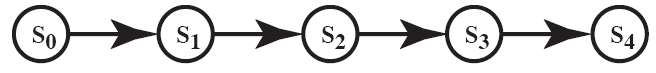 How many CPTs do we need to specify?
Stationary process assumption:  the mechanism that regulates how state variables change overtime is stationary, that is it can be described by a single transition model  
P(St|St-1)
Stationary Markov Chain (SMC)
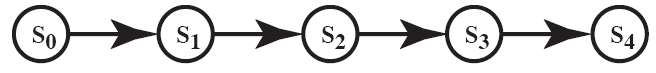 A stationary Markov Chain : for all t >0
P (St+1| S0,…,St) = P (St+1|St) and 
P (St +1|St) is the same
We only need to specify          and
Simple Model, easy to specify
Often the natural model
The network can extend indefinitely
Variations of SMC are at the core of most Natural Language Processing (NLP) applications!
Stationary Markov-Chain: Example
Domain of variable Si is {t , q, p, a, h, e}
We only need to specify…
t
.6
q
.4
P (S0)
p
a
Probability of initial state
h
e
Stochastic Transition Matrix
t
q
p
a
h
e
P (St+1|St)
0
.3
0
.3
.4
0
t
.4
0
.6
0
0
0
q
0
0
1
0
0
0
p
0
0
.4
.6
0
0
a
0
0
0
0
0
1
h
1
0
0
0
0
0
e
Slide 12
CPSC 322, Lecture 30
Markov-Chain: Inference
Probability of a sequence of states S0 … ST
P (St+1|St)
P (S0)
t
.6
q
.4
p
0
Example:
a
0
t
q
p
a
h
e
h
0
0
.3
0
.3
.4
0
t
0
e
.4
0
.6
0
0
0
q
0
0
1
0
0
0
p
0
0
.4
.6
0
0
a
0
0
0
0
0
1
h
1
0
0
0
0
0
e
CPSC 322, Lecture 30
Slide 13
Lecture Overview
Recap 
Temporal Probabilistic Models
Markov Models
Markov Chain
Markov Chains in Natural Language Processing
CPSC 322, Lecture 30
Slide 14
Key problems in NLP
“Book me a room near UBC”
Assign a probability to a sentence
Part-of-speech tagging
Word-sense disambiguation,
Probabilistic Parsing
Predict the next word
Speech recognition
Hand-writing recognition
Augmentative communication for the disabled
Summarization, Machine Translation….....
Impossible to estimate 
11/21/2012
CPSC503 Winter 2008
15
[Speaker Notes: Room in a bldg.
Room space
Room scope / opportunity

He is rooming with my friend]
Impossible to estimate!
Assuming 105 words and average sentence contains 10 words …….


Google language repository (22 Sept. 2006) contained “only”: 95,119,665,584 sentences
Most sentences will not appear or appear only once 
11/21/2012
CPSC503 Winter 2008
16
[Speaker Notes: Most sentences/sequences will not appear or appear only once 
At least your corpus should be >> than your sample space]
What can we do?
Make a strong simplifying assumption!
Sentences are generated by a Markov Chain
P(The big red dog barks)=
 P(The|<S>) *
11/21/2012
CPSC503 Winter 2008
17
[Speaker Notes: Most sentences/sequences will not appear or appear only once 
Standard Solution: decompose in a set of probabilities that are easier to estimate
So the probability of a sequence is]
Estimates for Bigrams
Silly language repositories with only two sentences:
“<S>The big red dog barks against the big pink dog”
“<S>The big pink dog is much smaller”
11/21/2012
CPSC503 Winter 2008
18
[Speaker Notes: N-pairs in a corpus  is equal to the N-words in the corpus]
Learning Goals for today’s class
You can:
Specify a Markov Chain and compute the probability of a sequence of states

Justify and apply Markov Chains to compute the probability of a Natural Language sentence
CPSC 322, Lecture 4
Slide 19
Markov Models
Simplest Possible Dynamic Bnet
Markov Chains
We cannot observe directly what we care about
Hidden Markov Model
Add Actions and Values (Rewards)
Markov Decision Processes (MDPs)
CPSC 322, Lecture 30
Slide 20
Next Class
Finish Probability and Time: Hidden Markov Models (HMM) (TextBook 6.5.2)
Start  Decision networks (TextBook  chpt 9)
Course Elements
Assignment 4 is available on Connect this afternoon . Due on Nov the 28th (last class).
TA evaluations
11/21/2012
CPSC322 Winter 2012
Slide 21